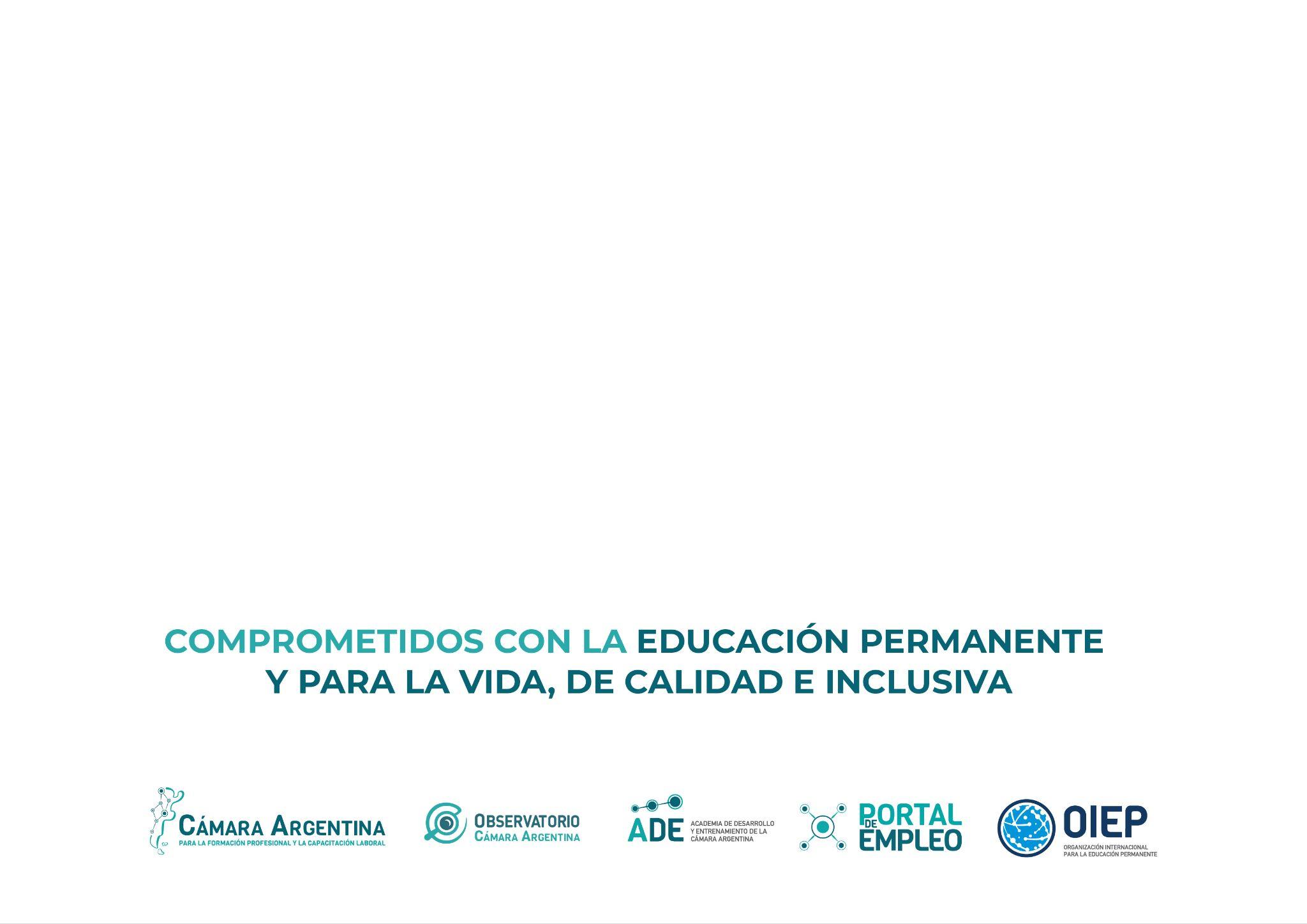 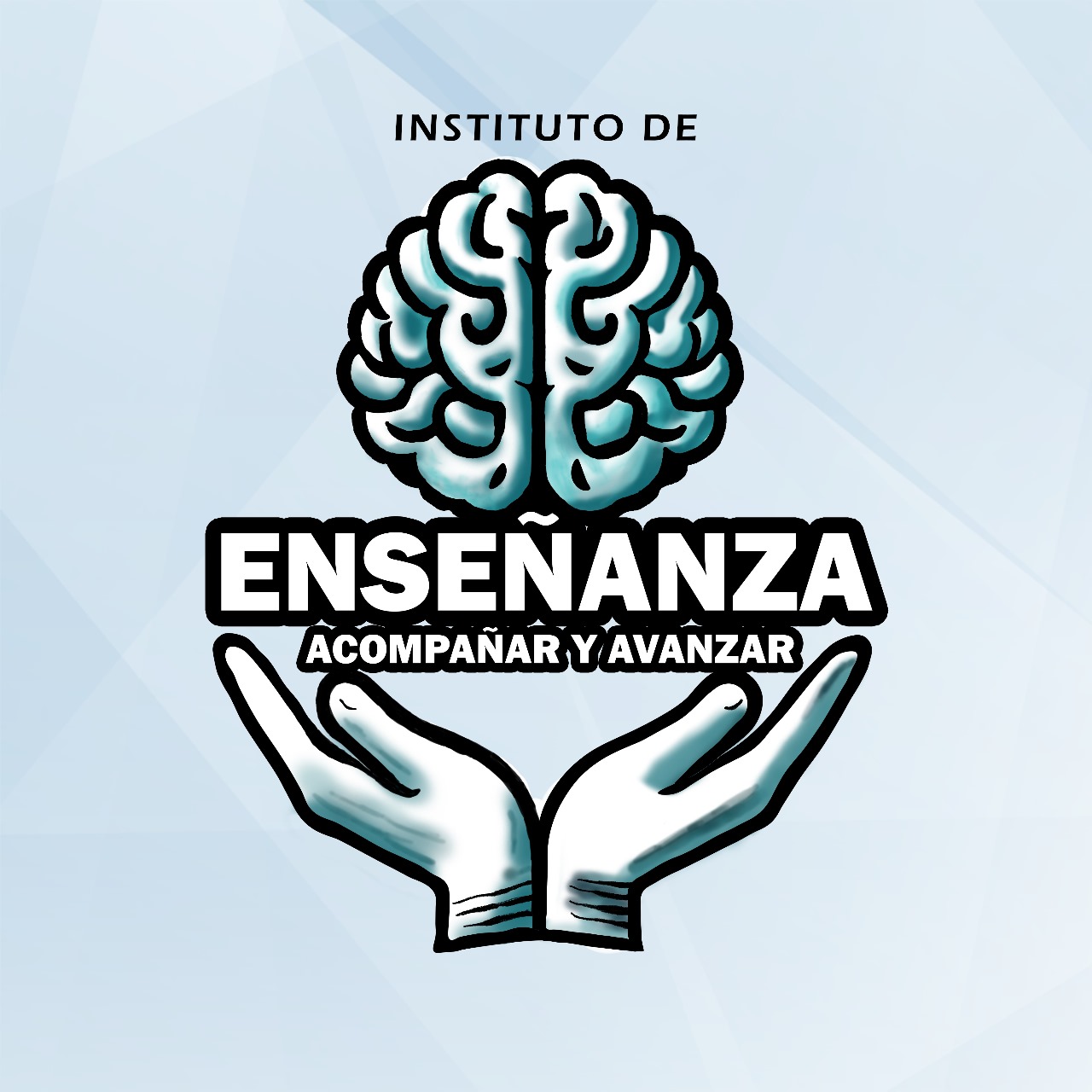 egar Logo Socio
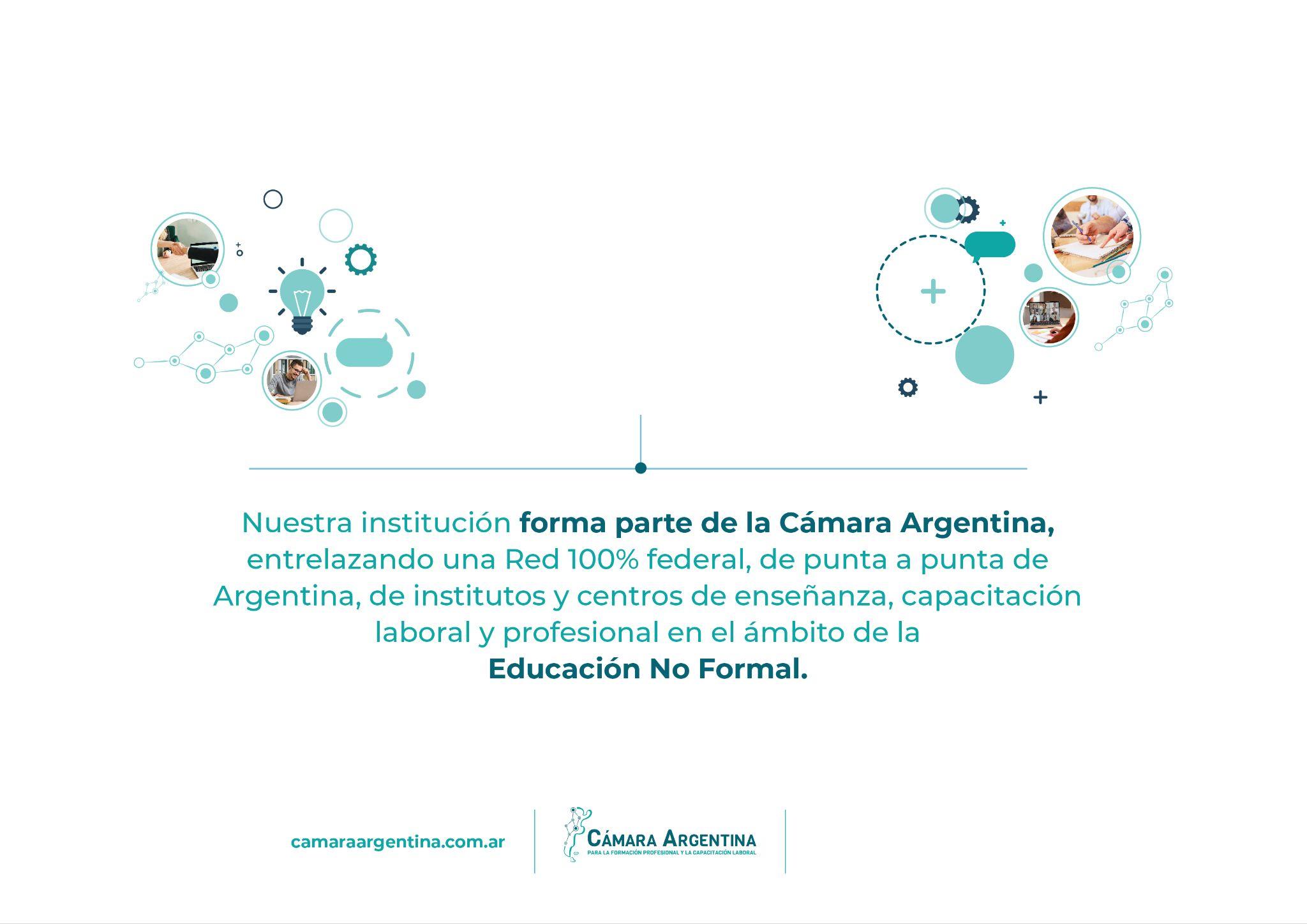 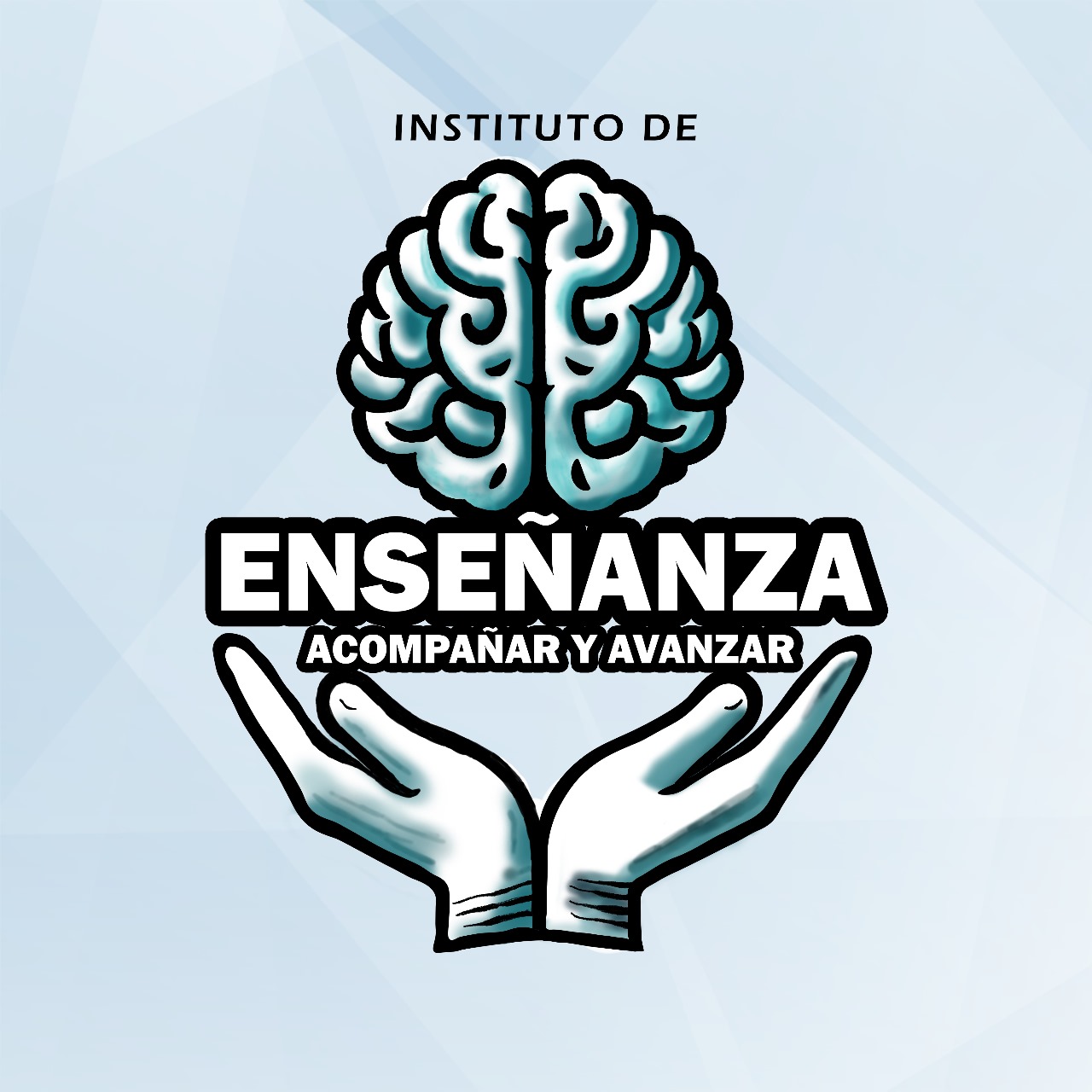 Pegar Logo Socio
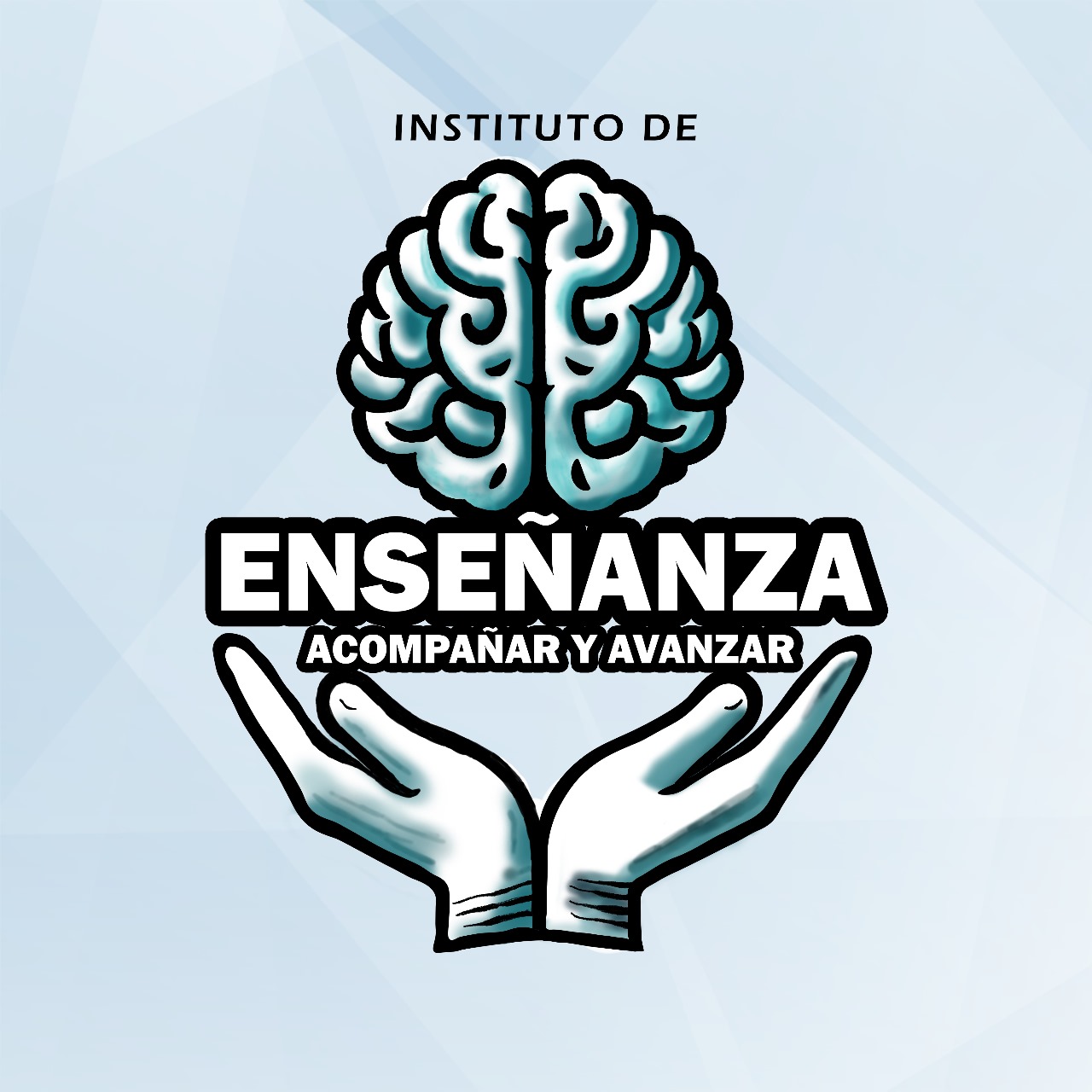 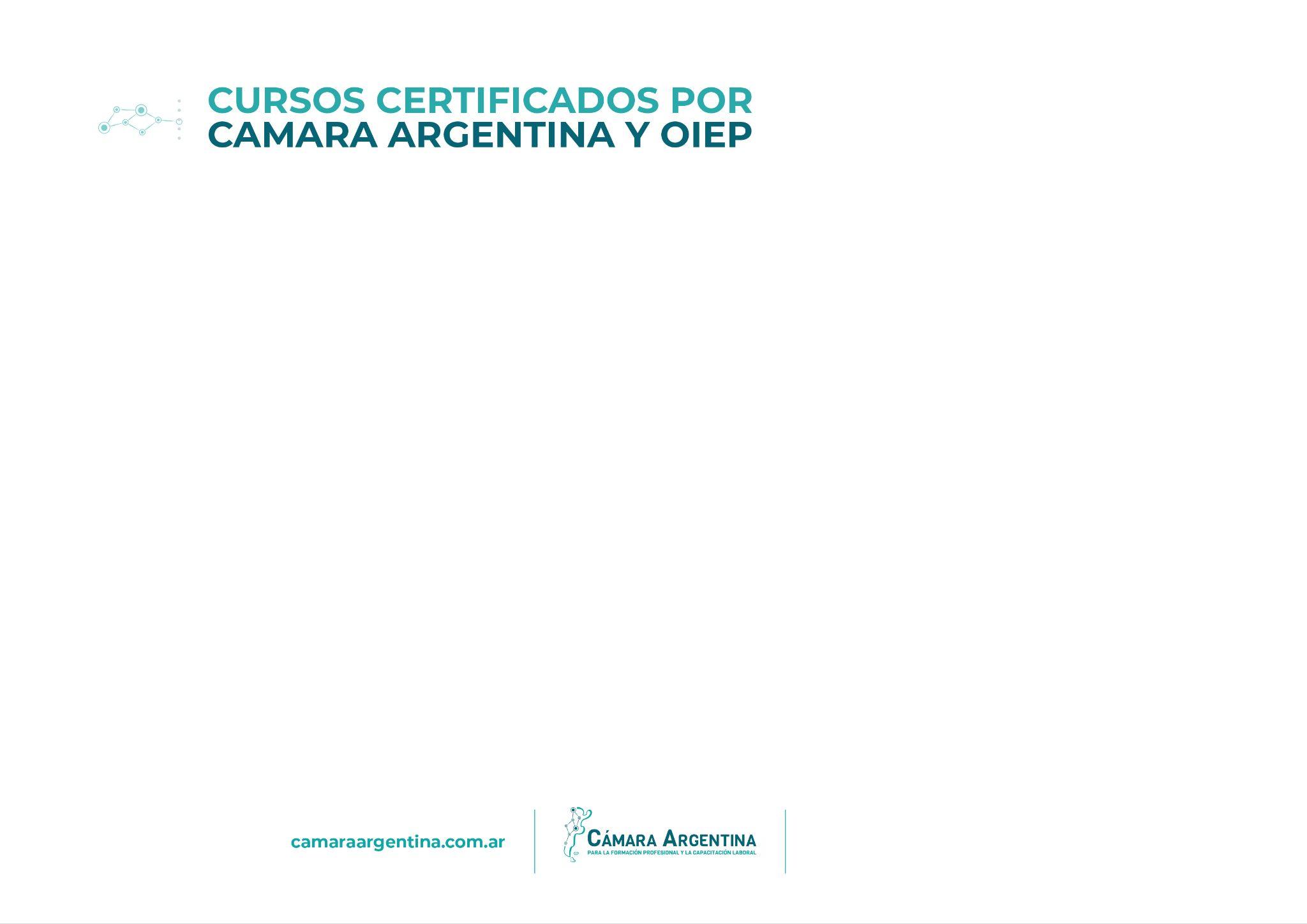 Auxiliar en preceptoria

Asistente terapeutico  

Auxiliar en maestra jardinera 

Estimulación cognitiva 

Auxiliar asistente gerontológico

Primeros auxilios y auxilios en emergencias
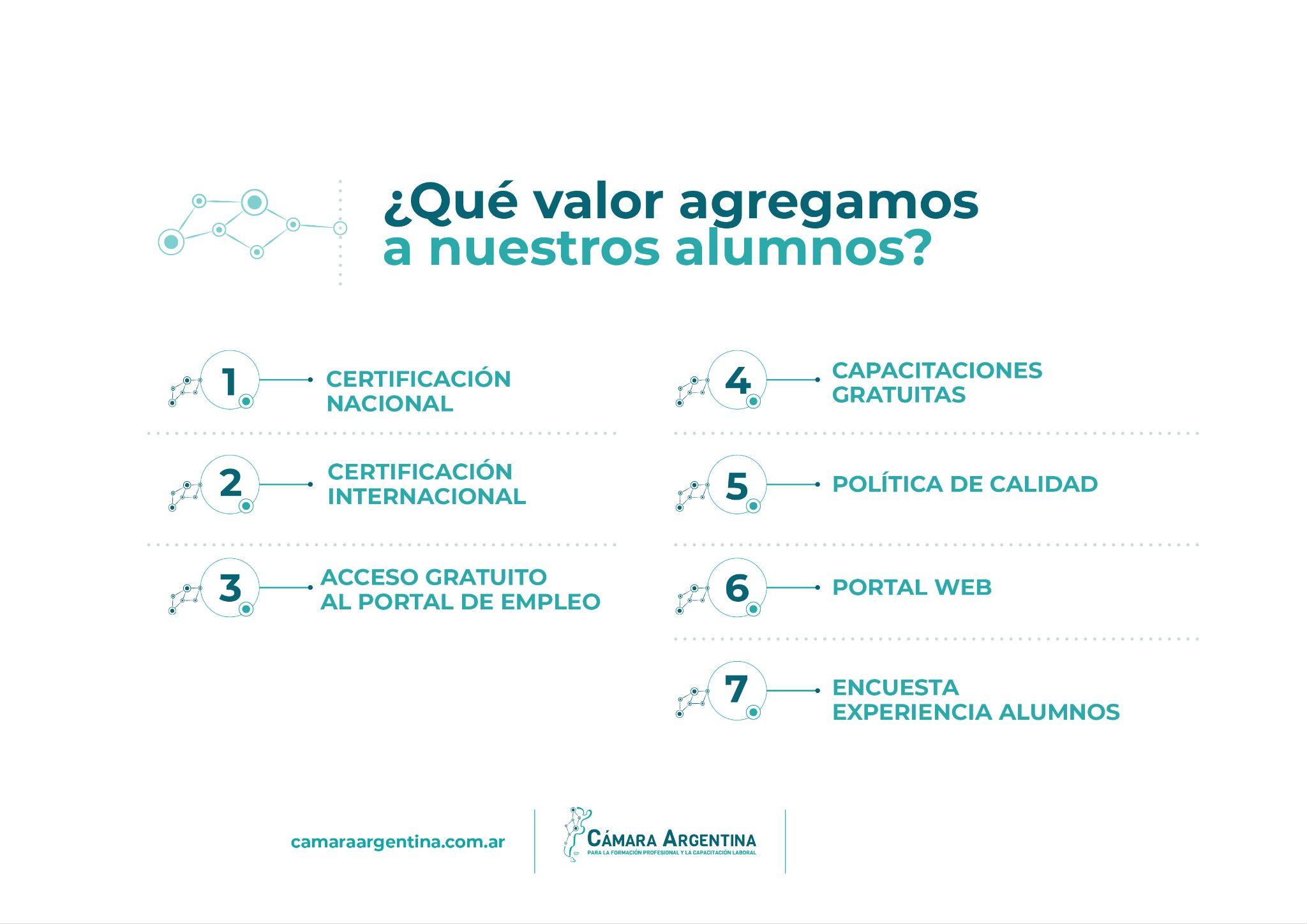 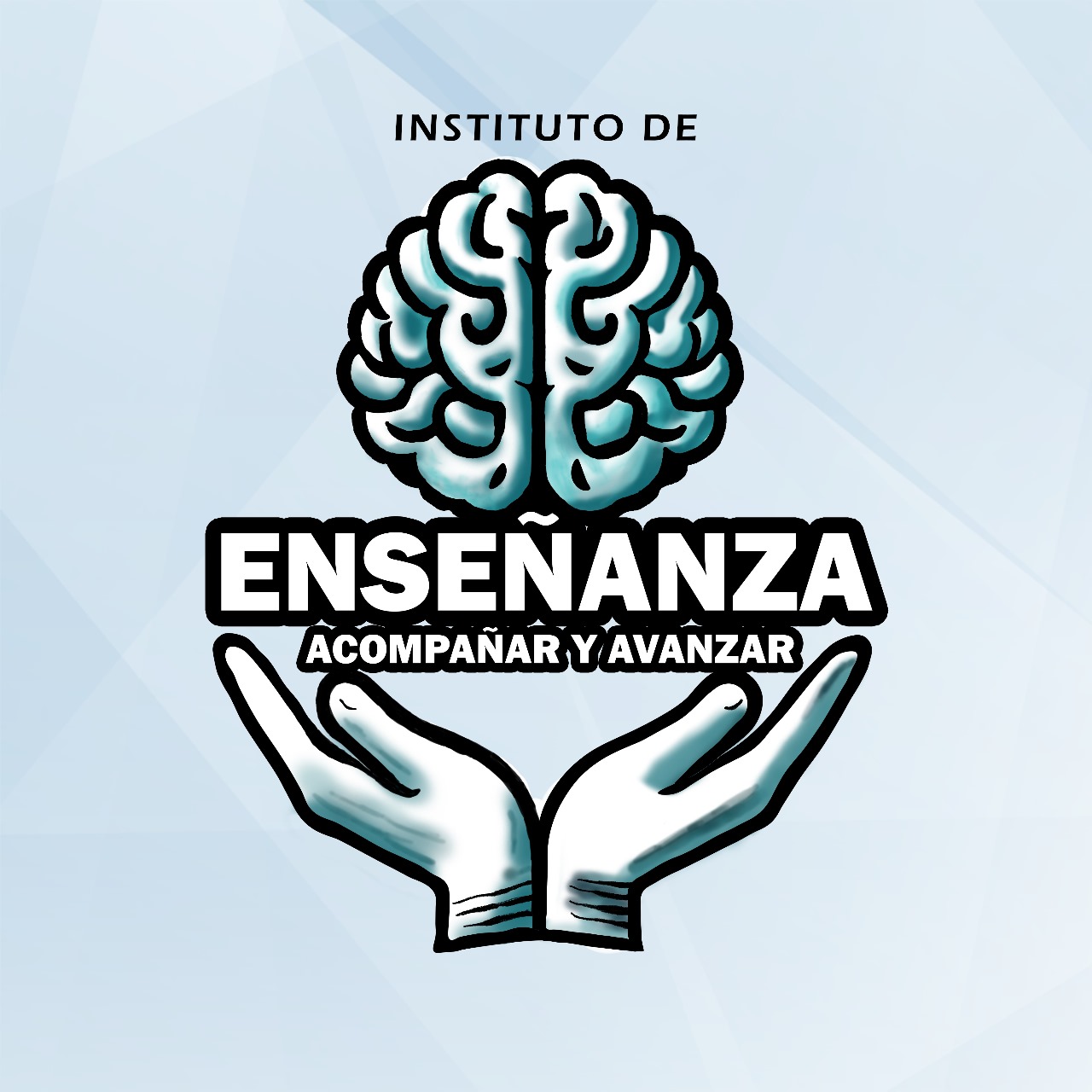 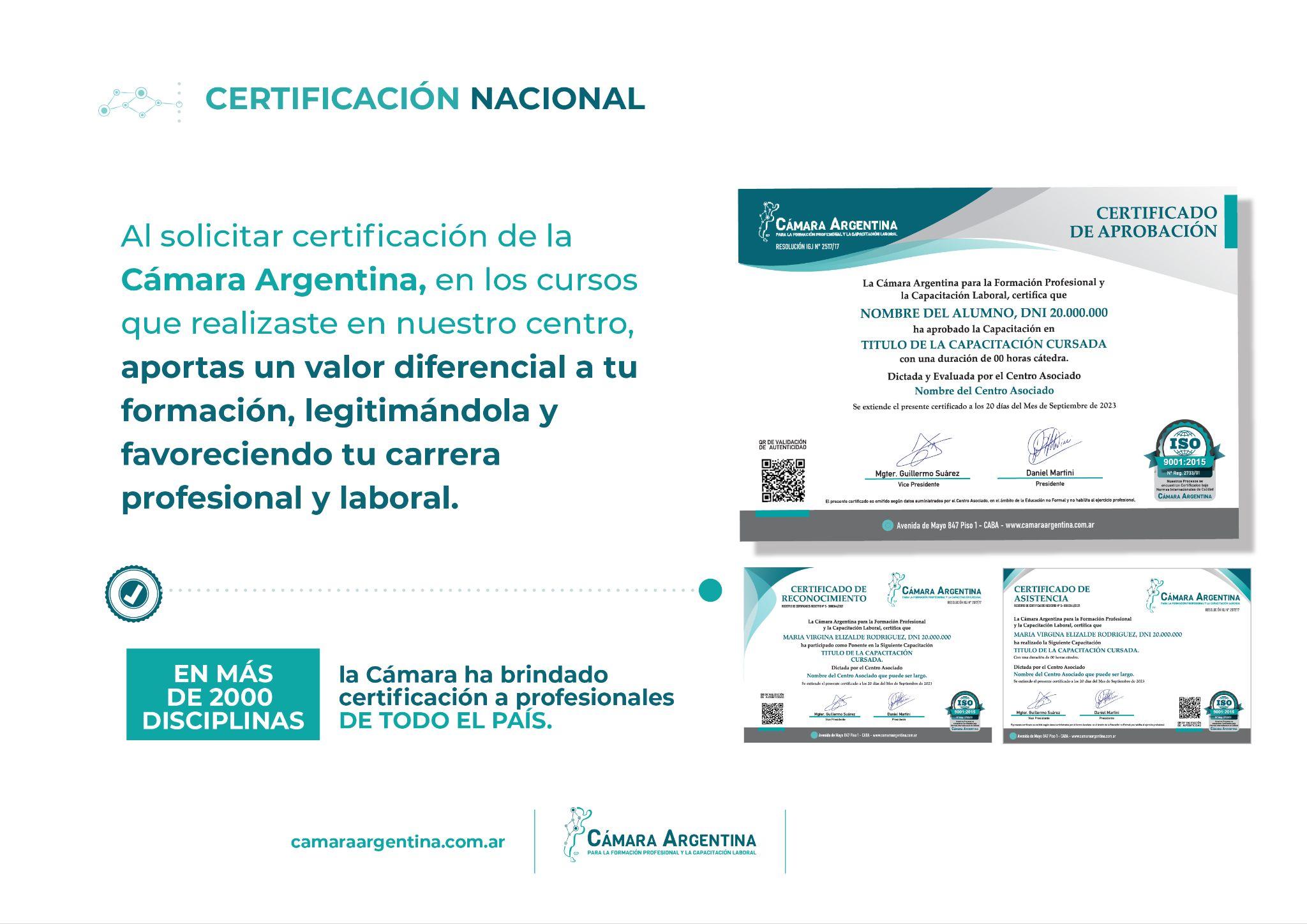 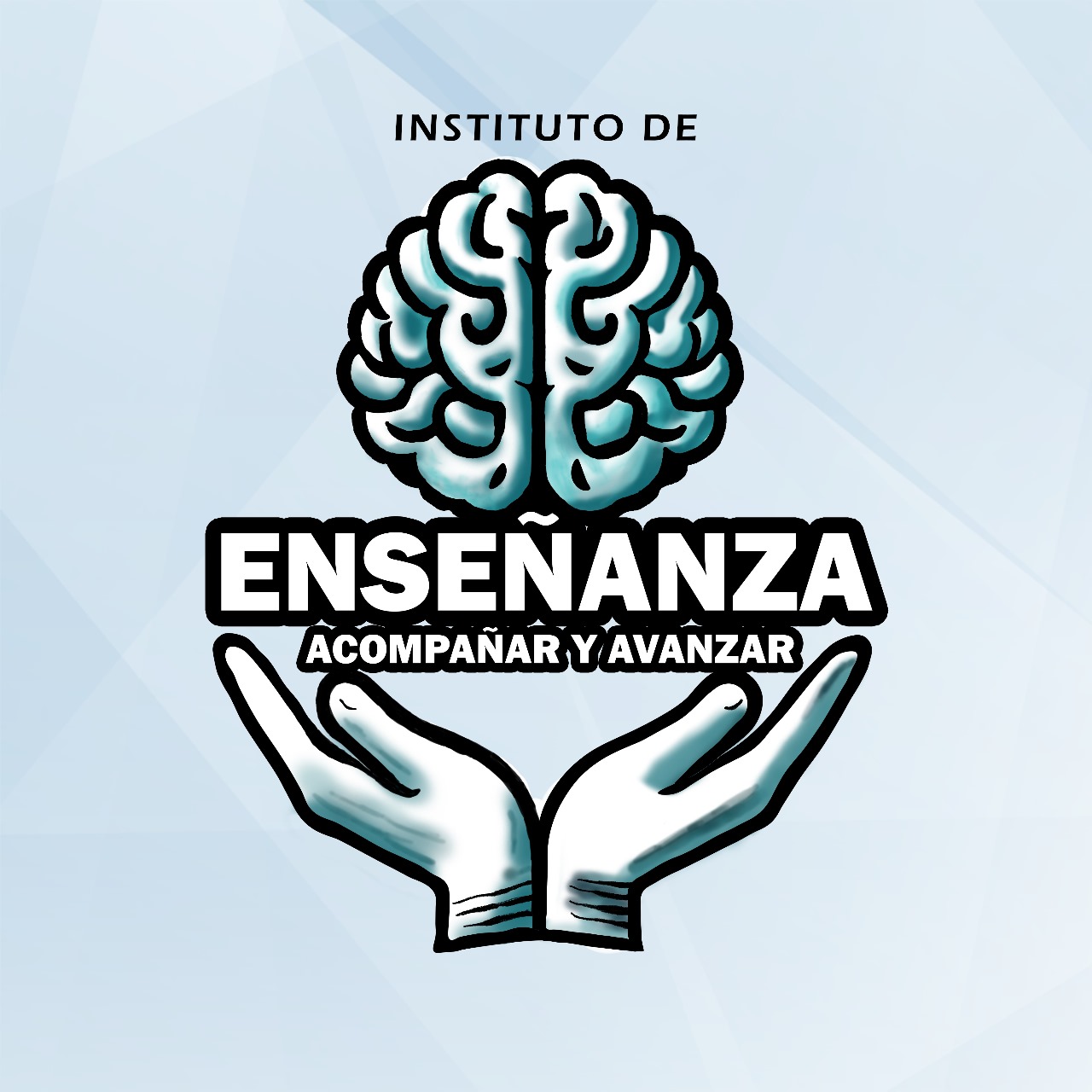 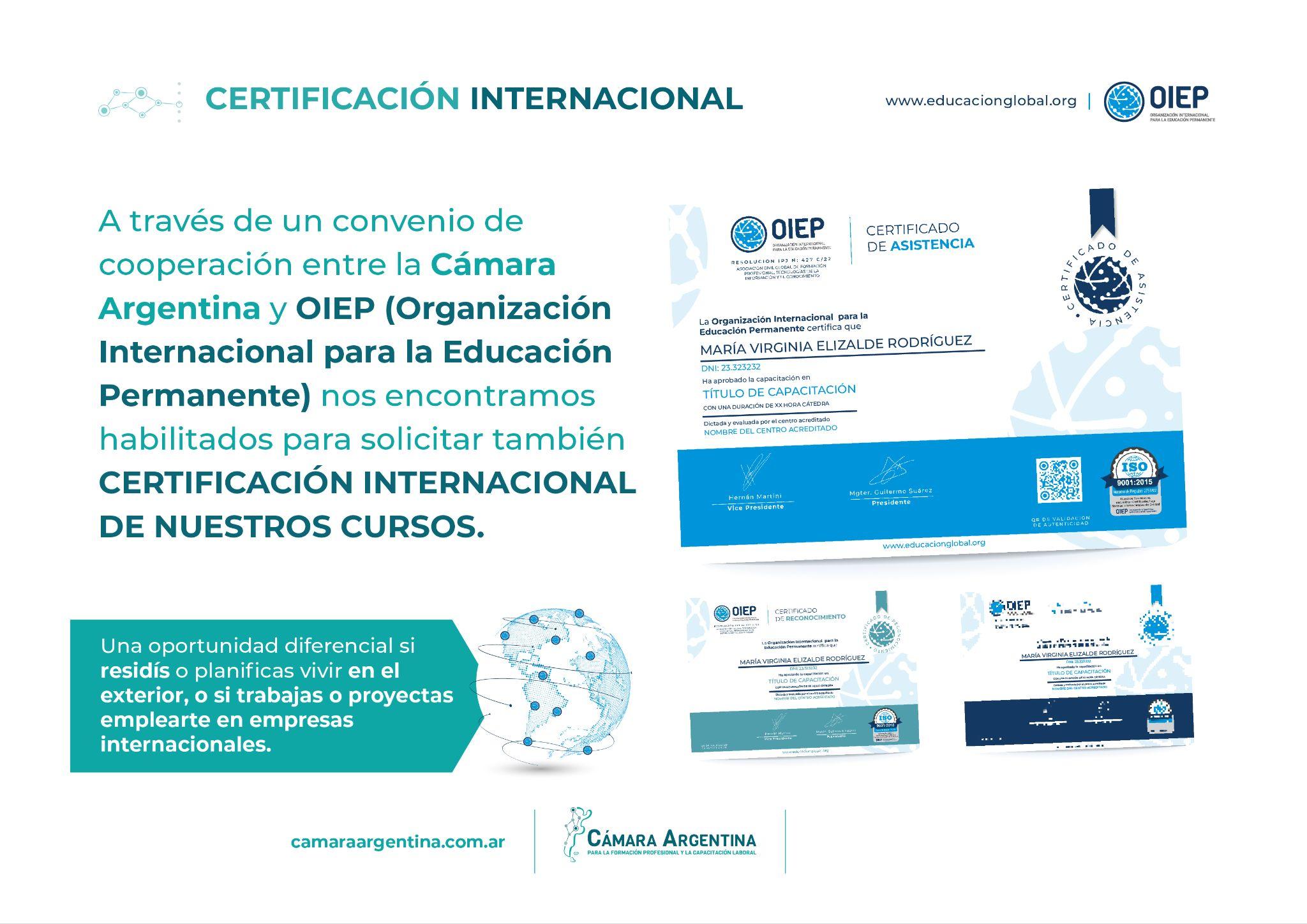 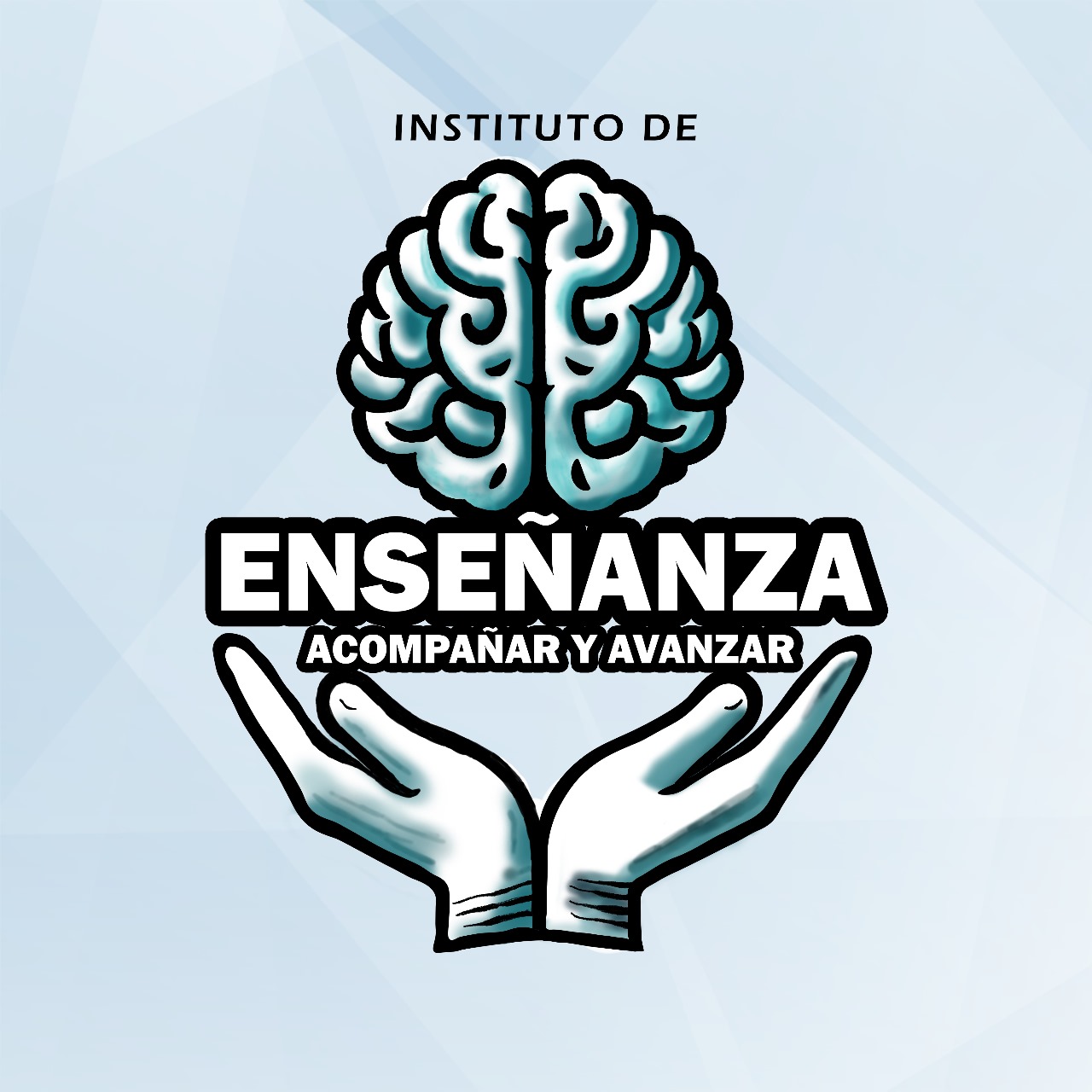 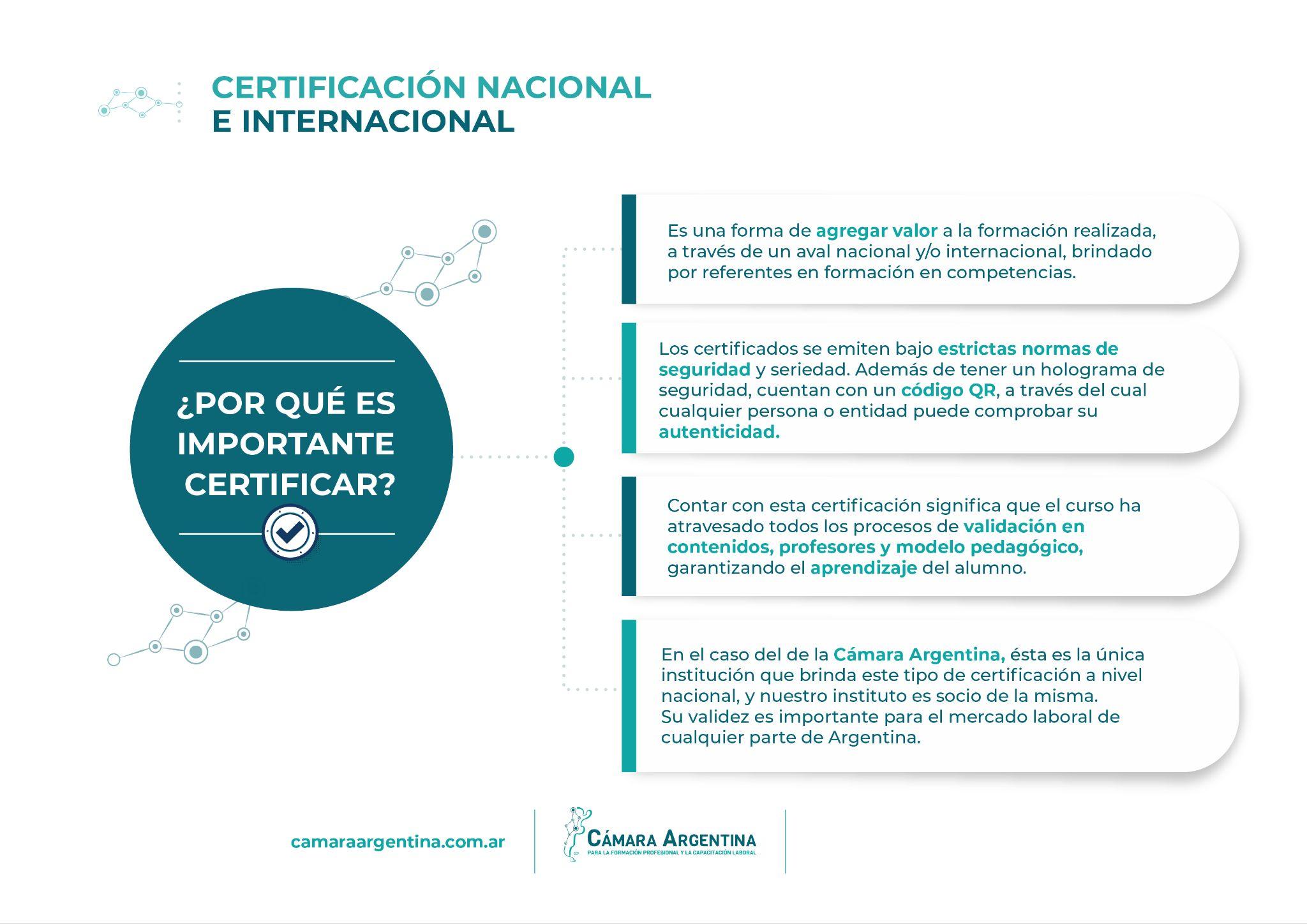 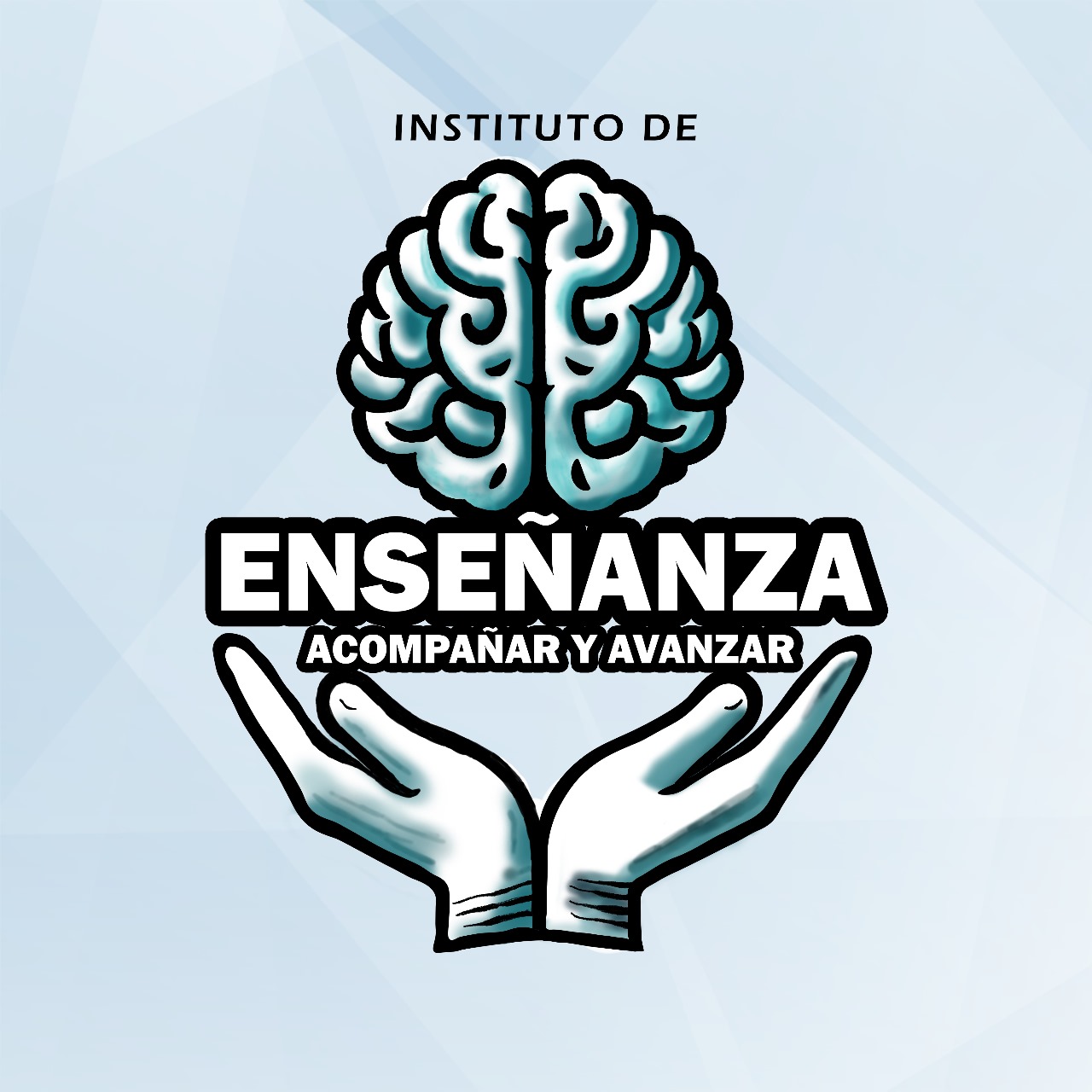 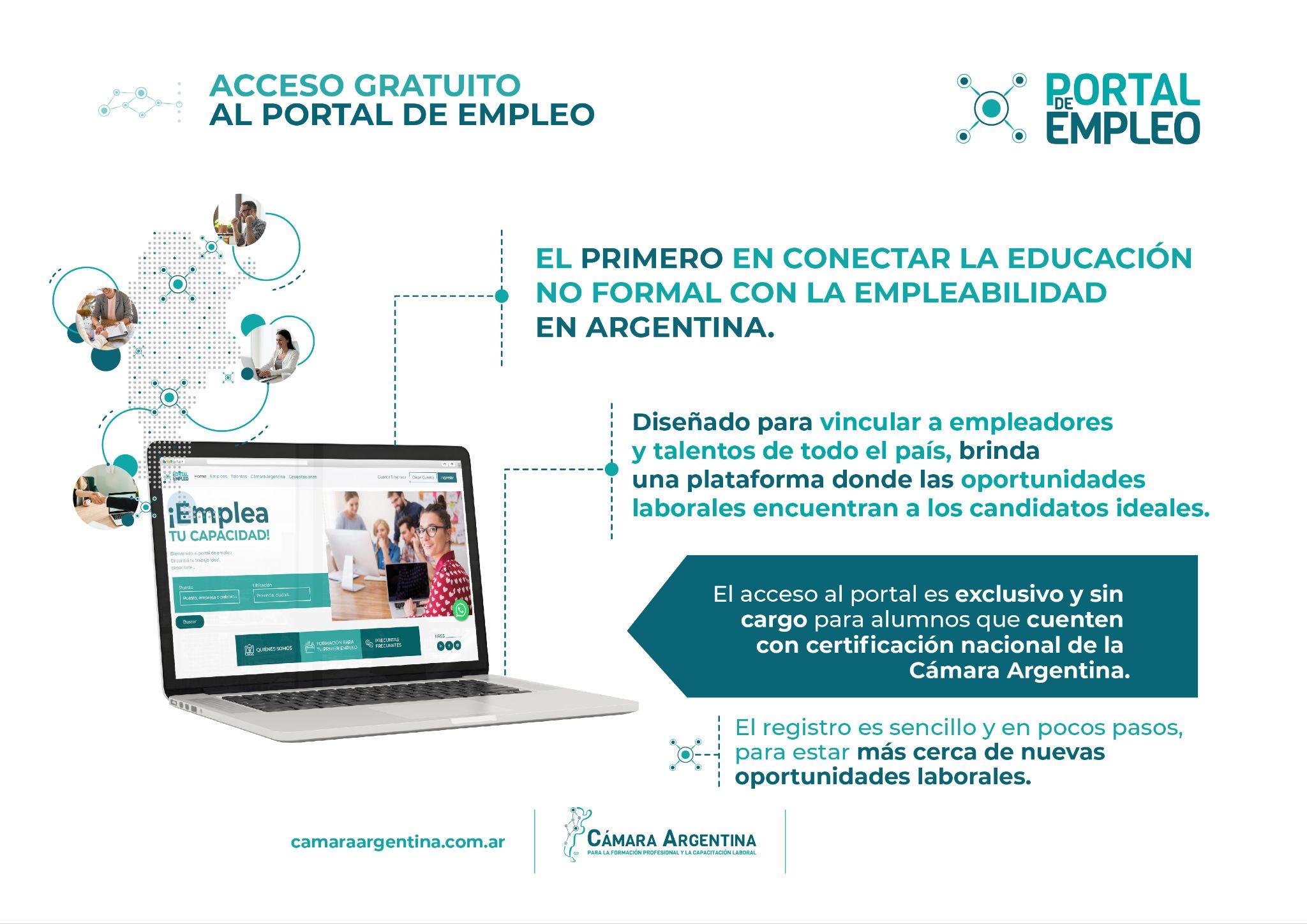 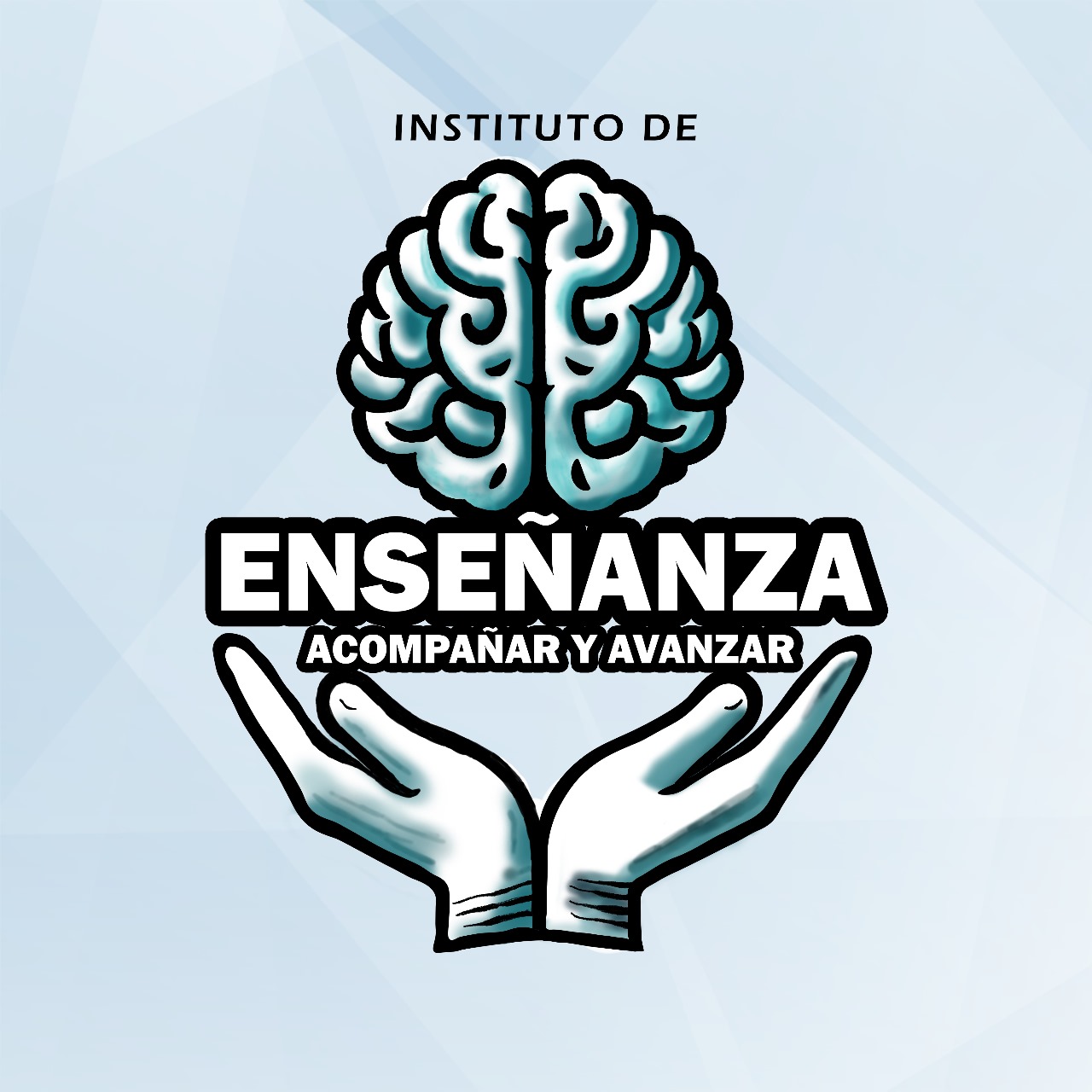 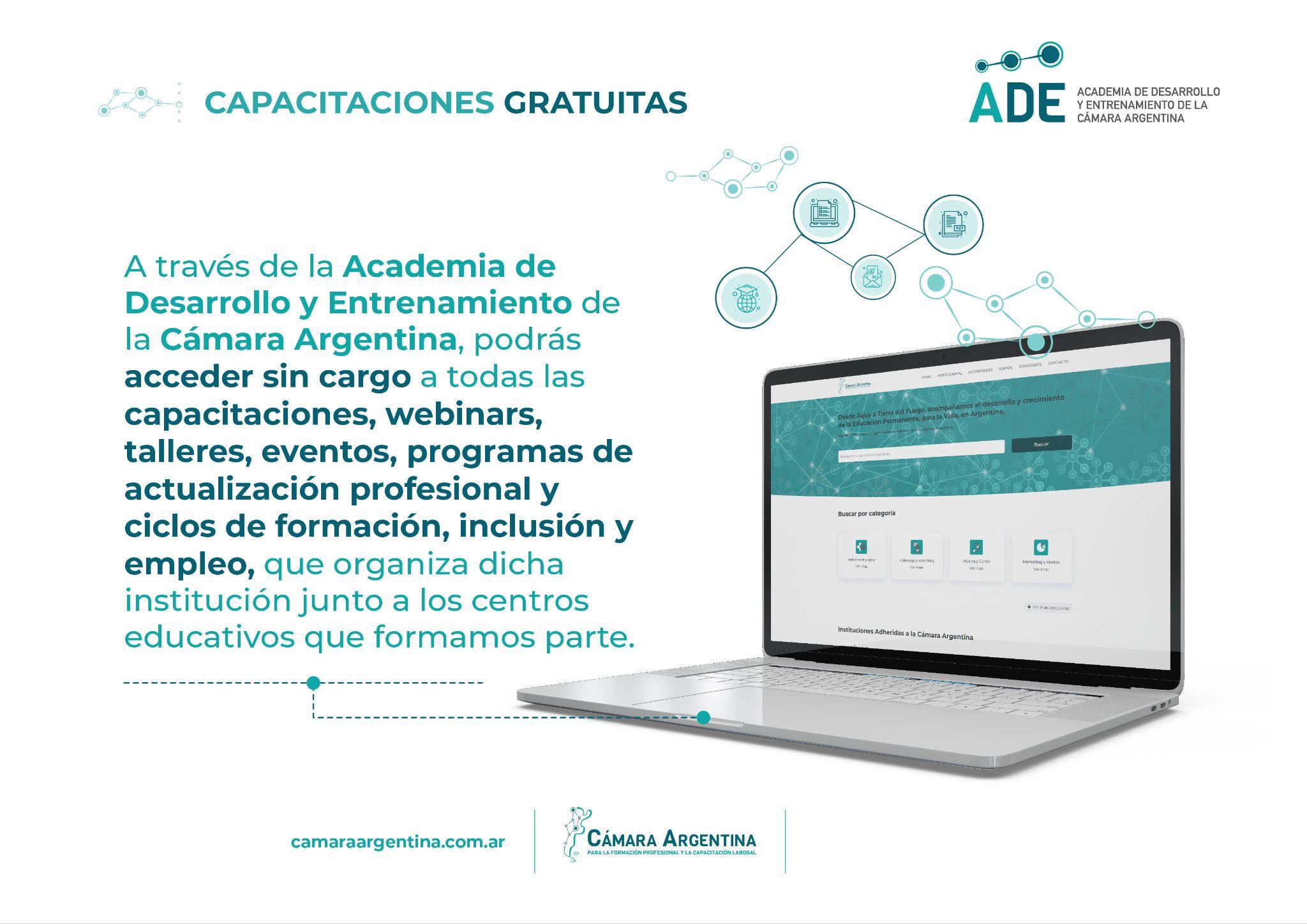 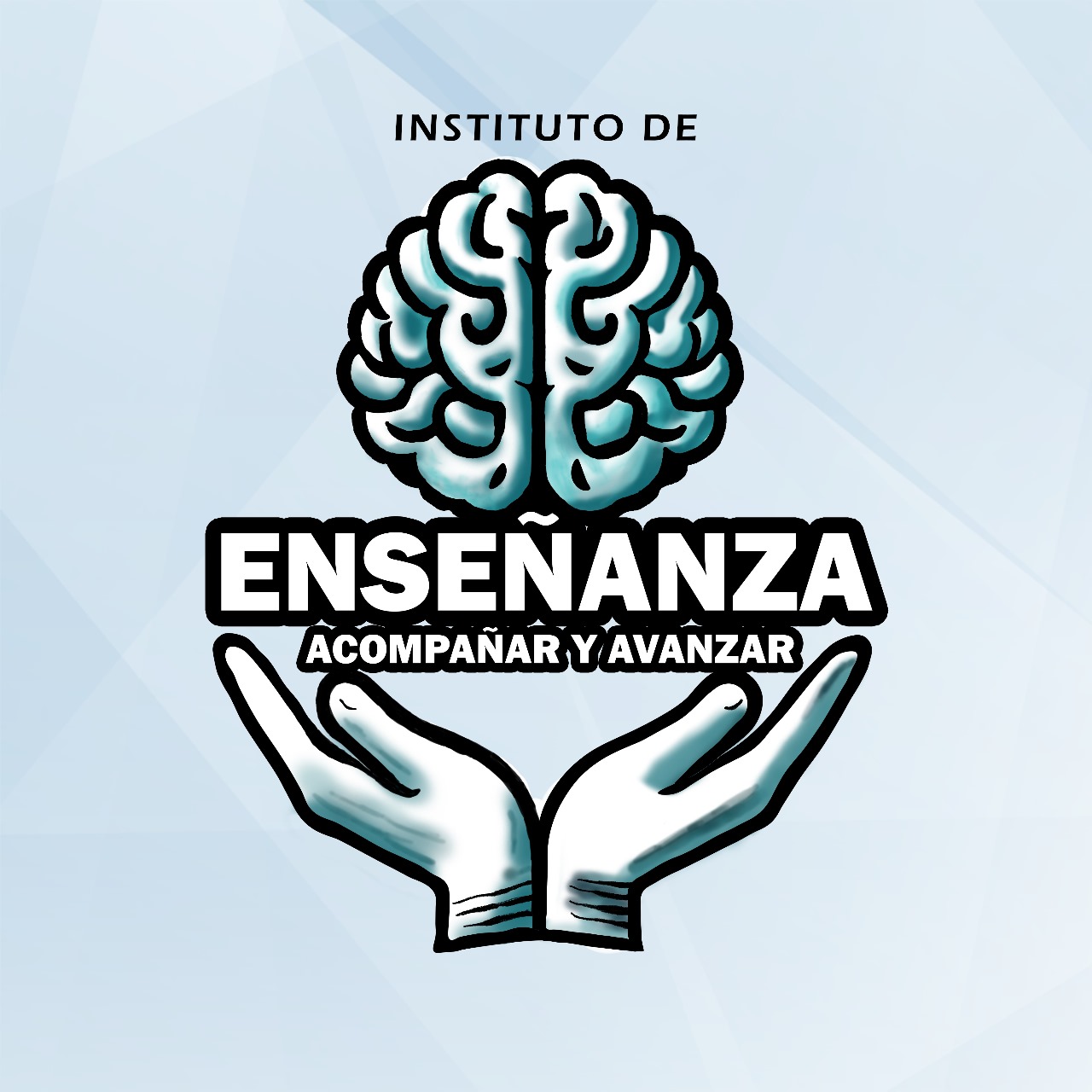 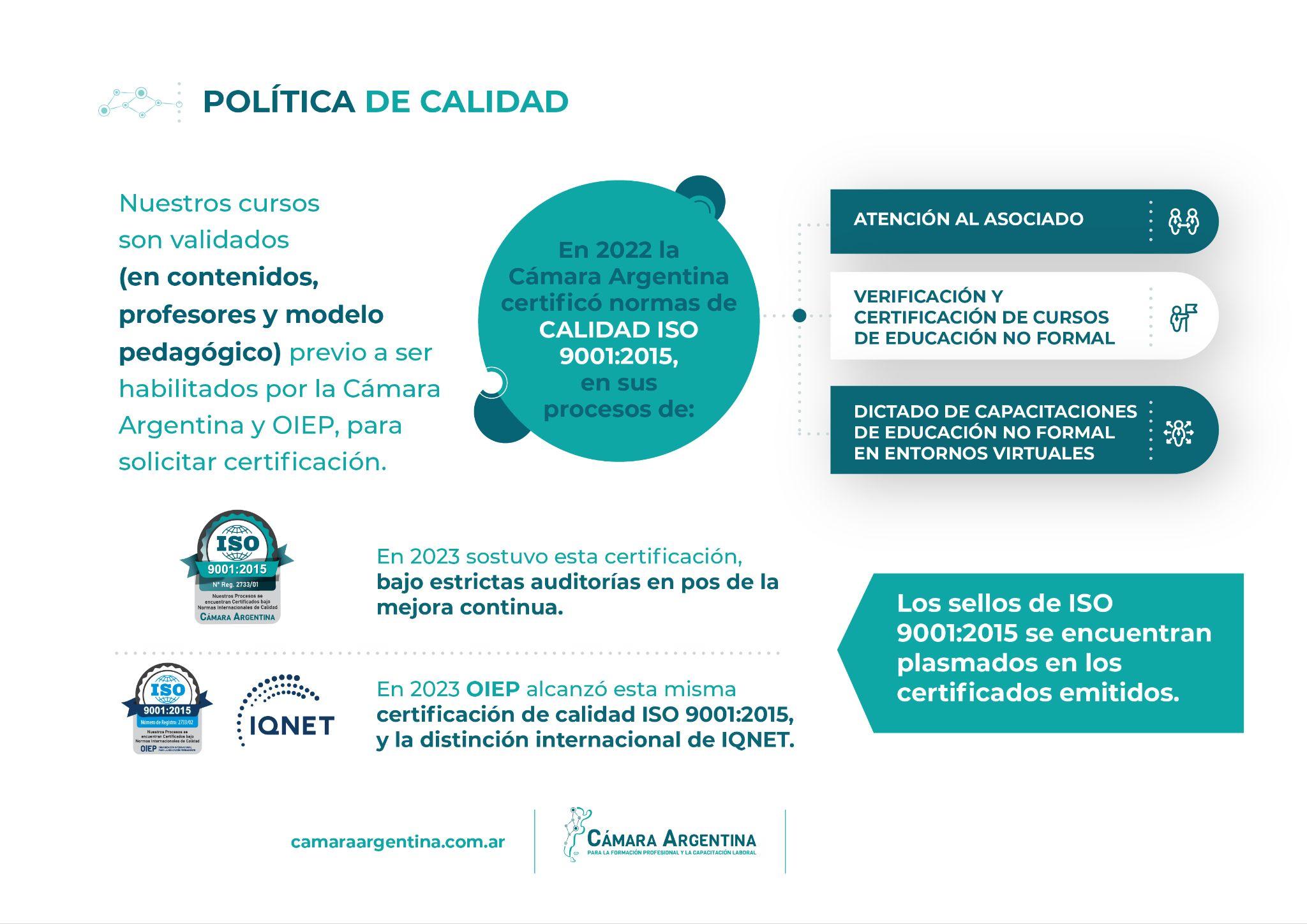 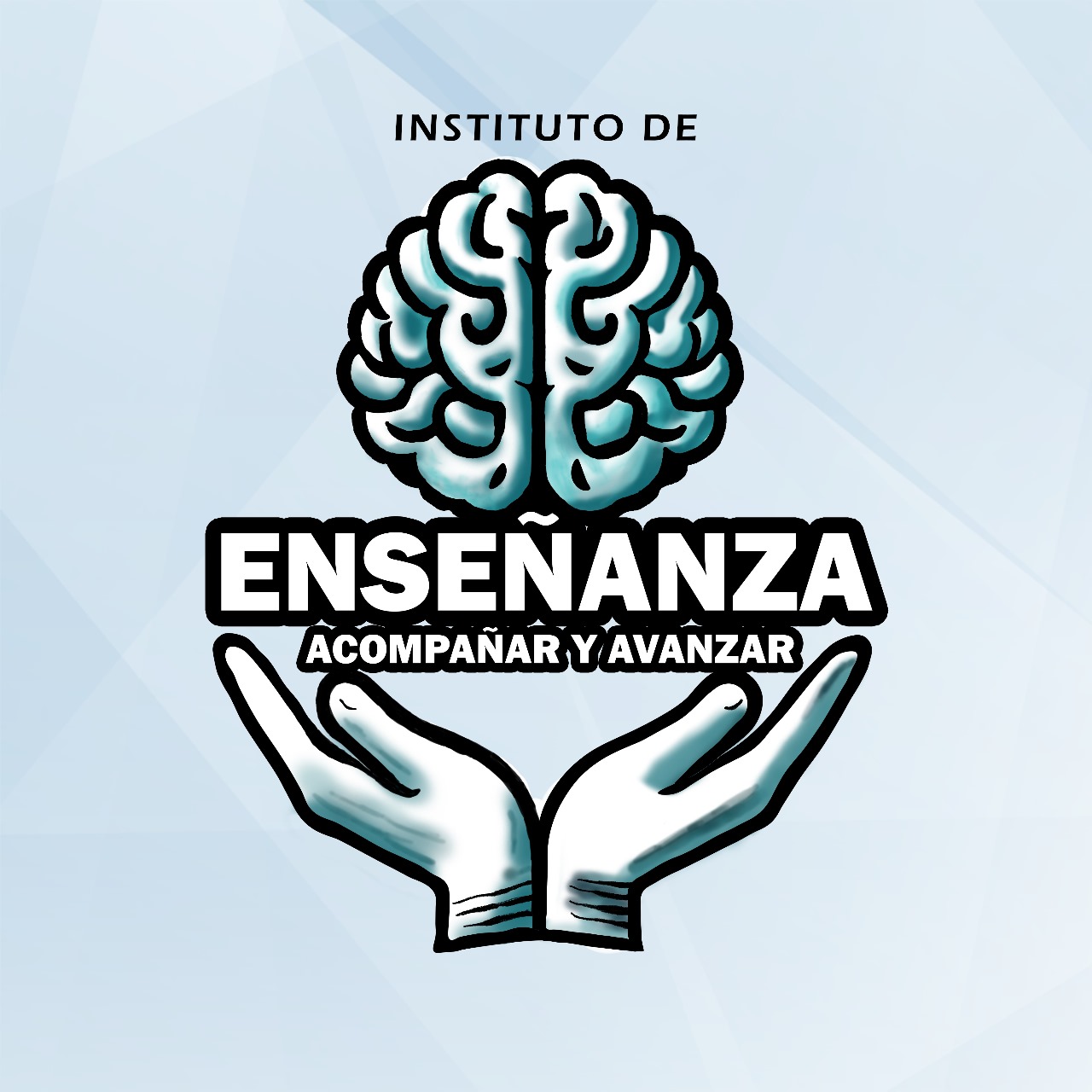 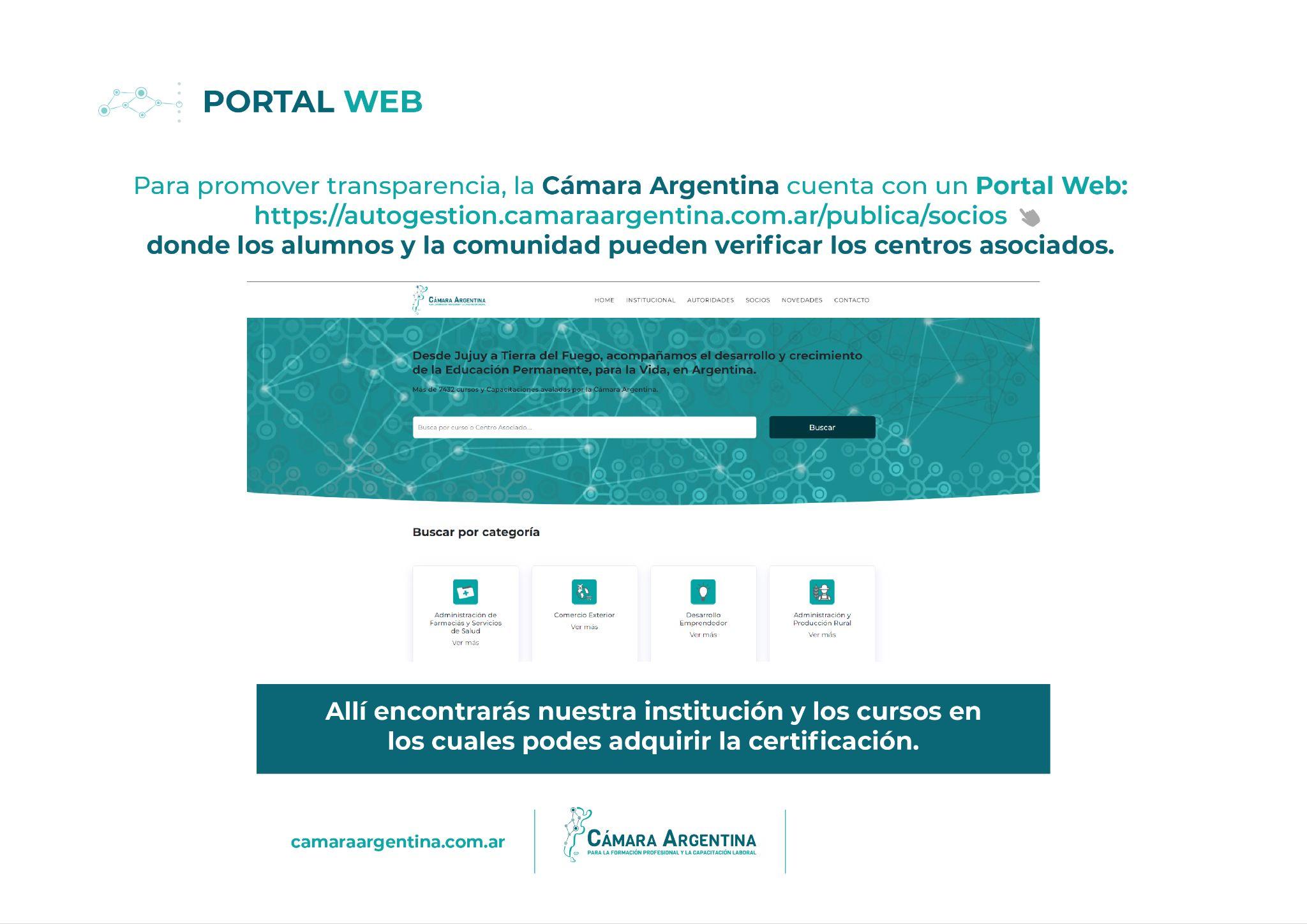 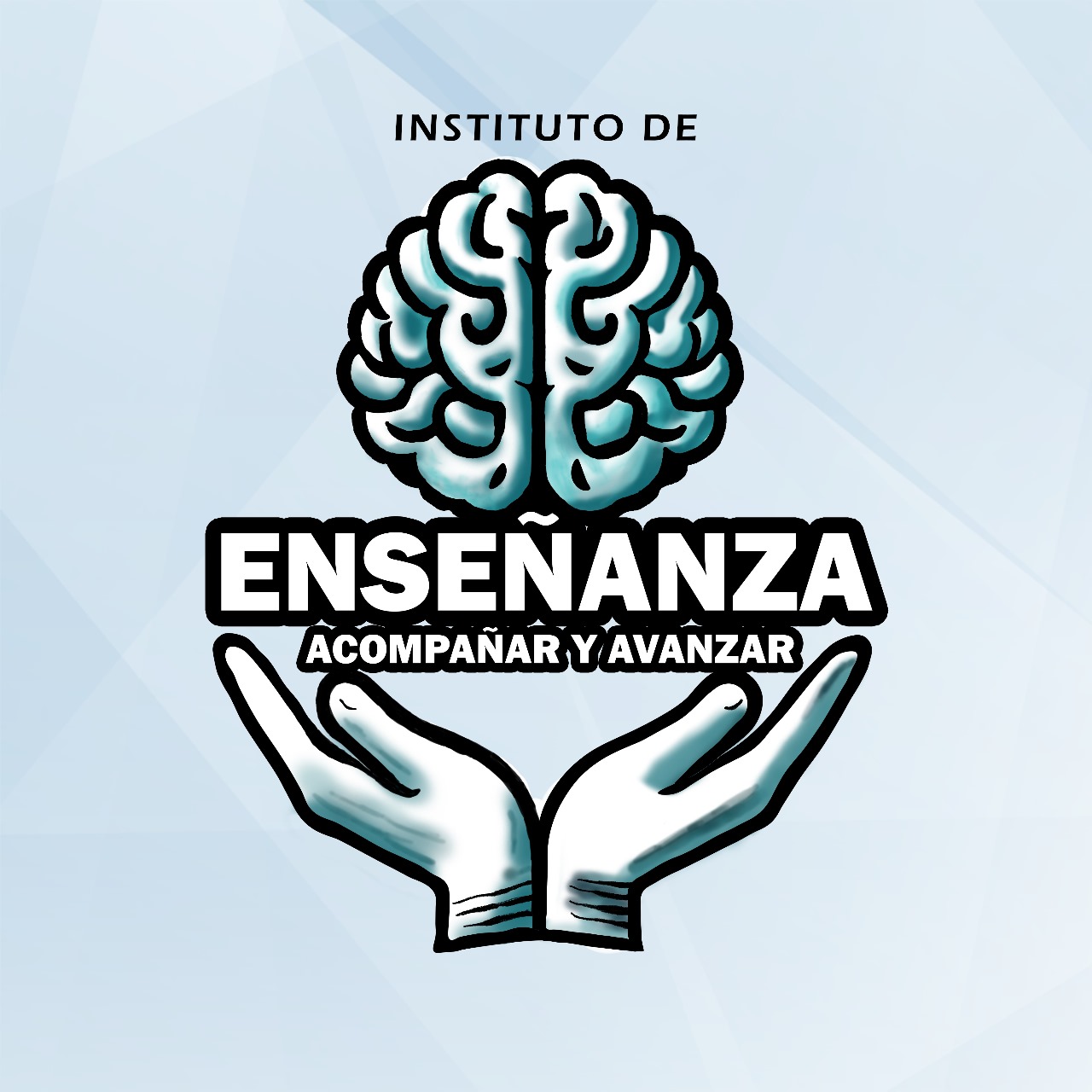 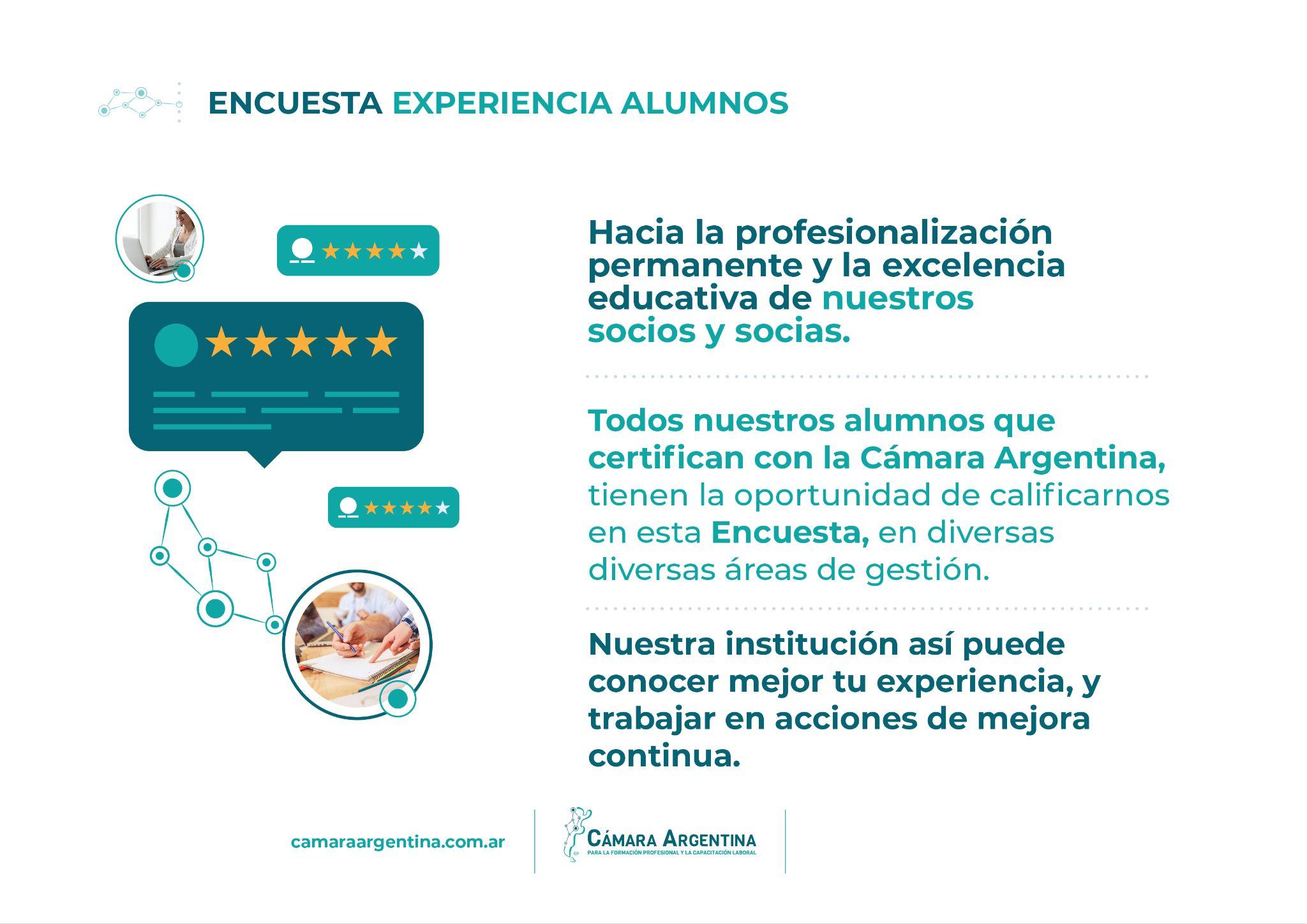 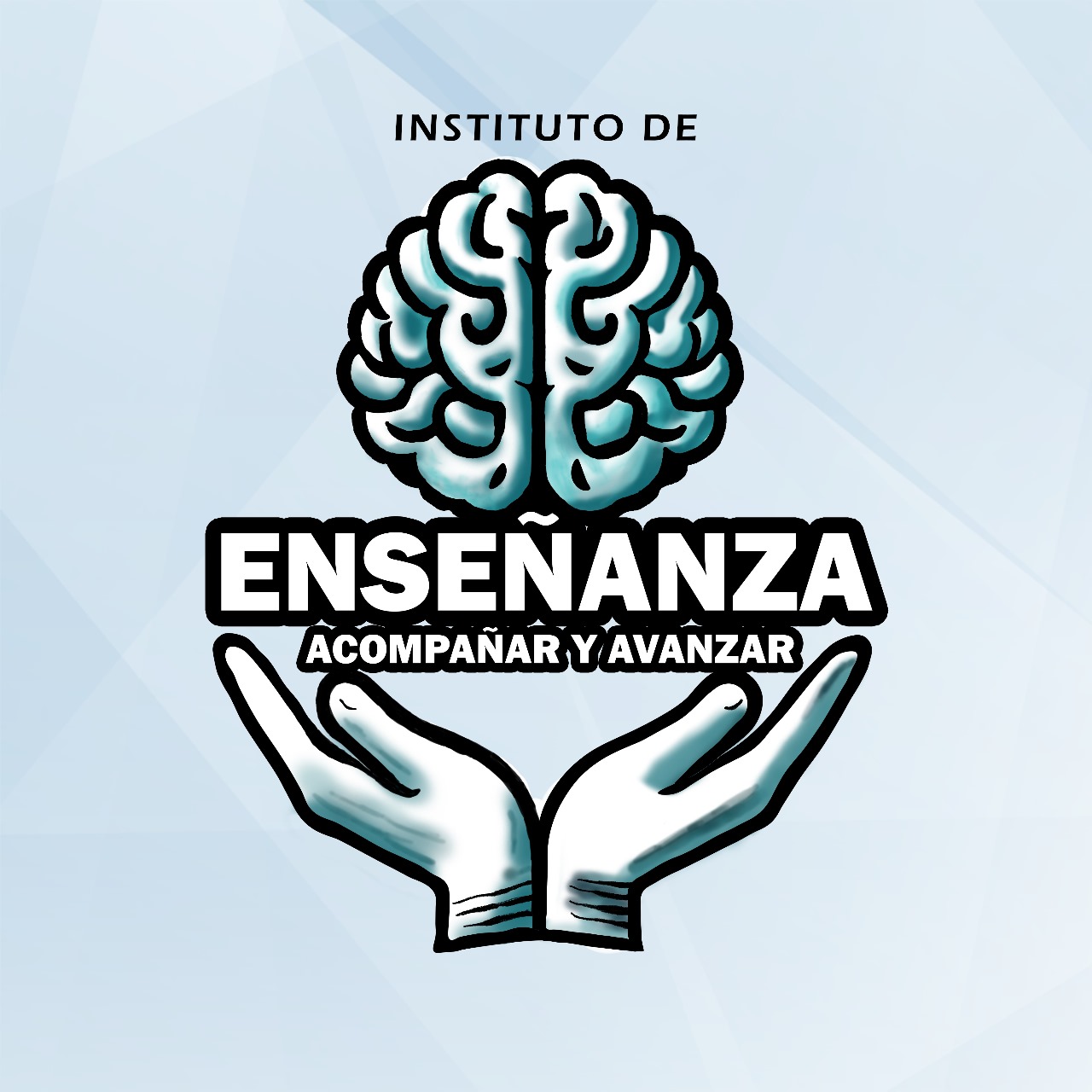 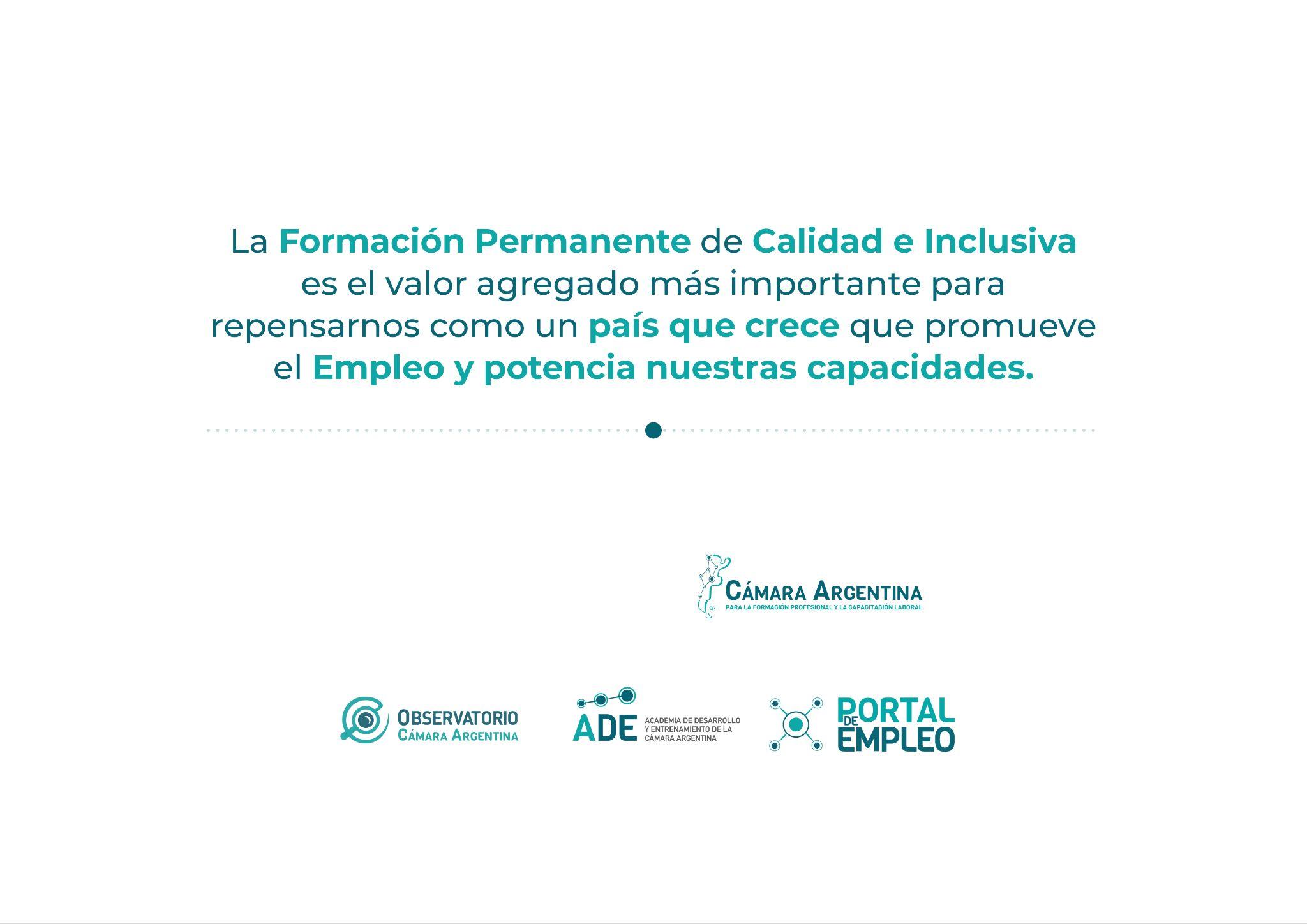 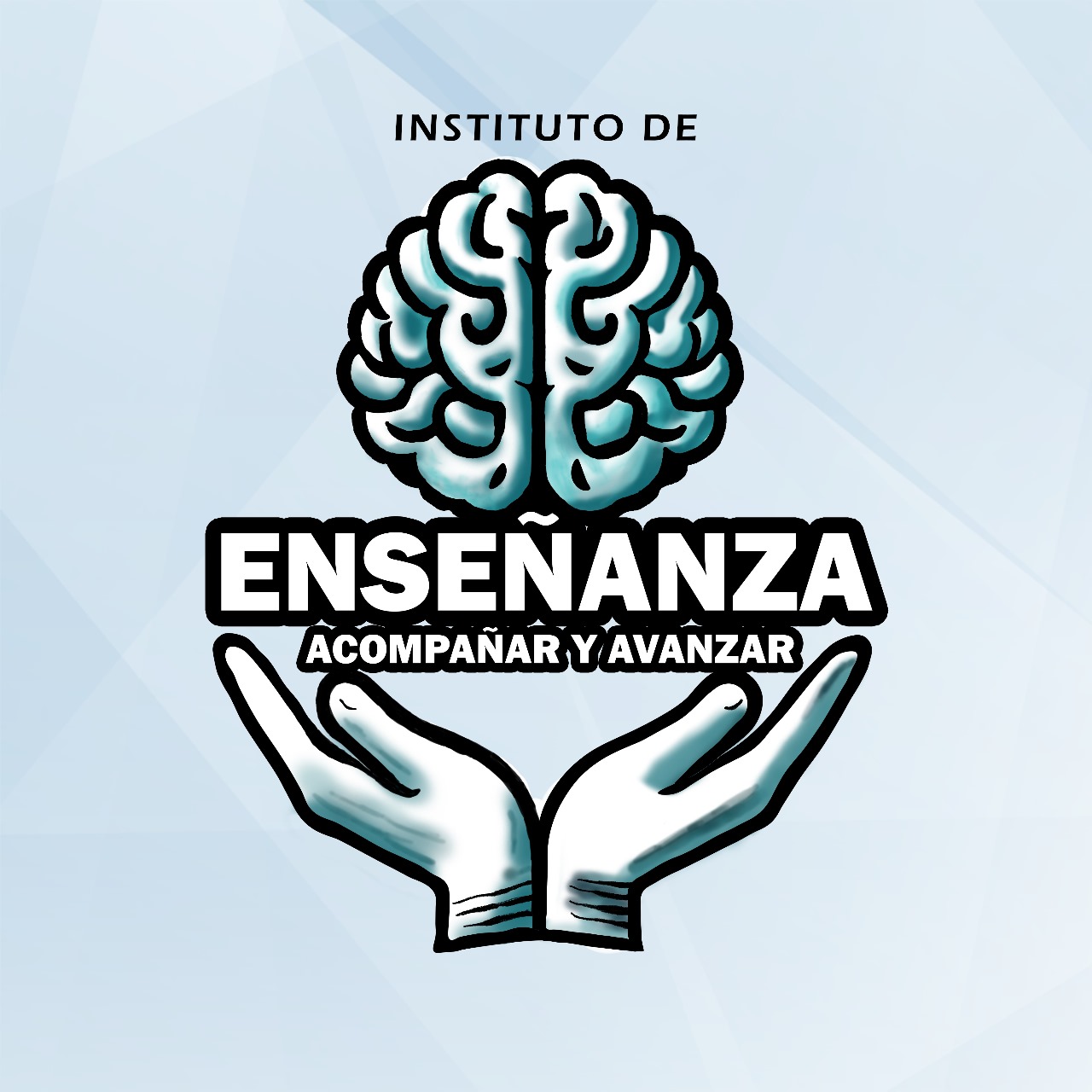 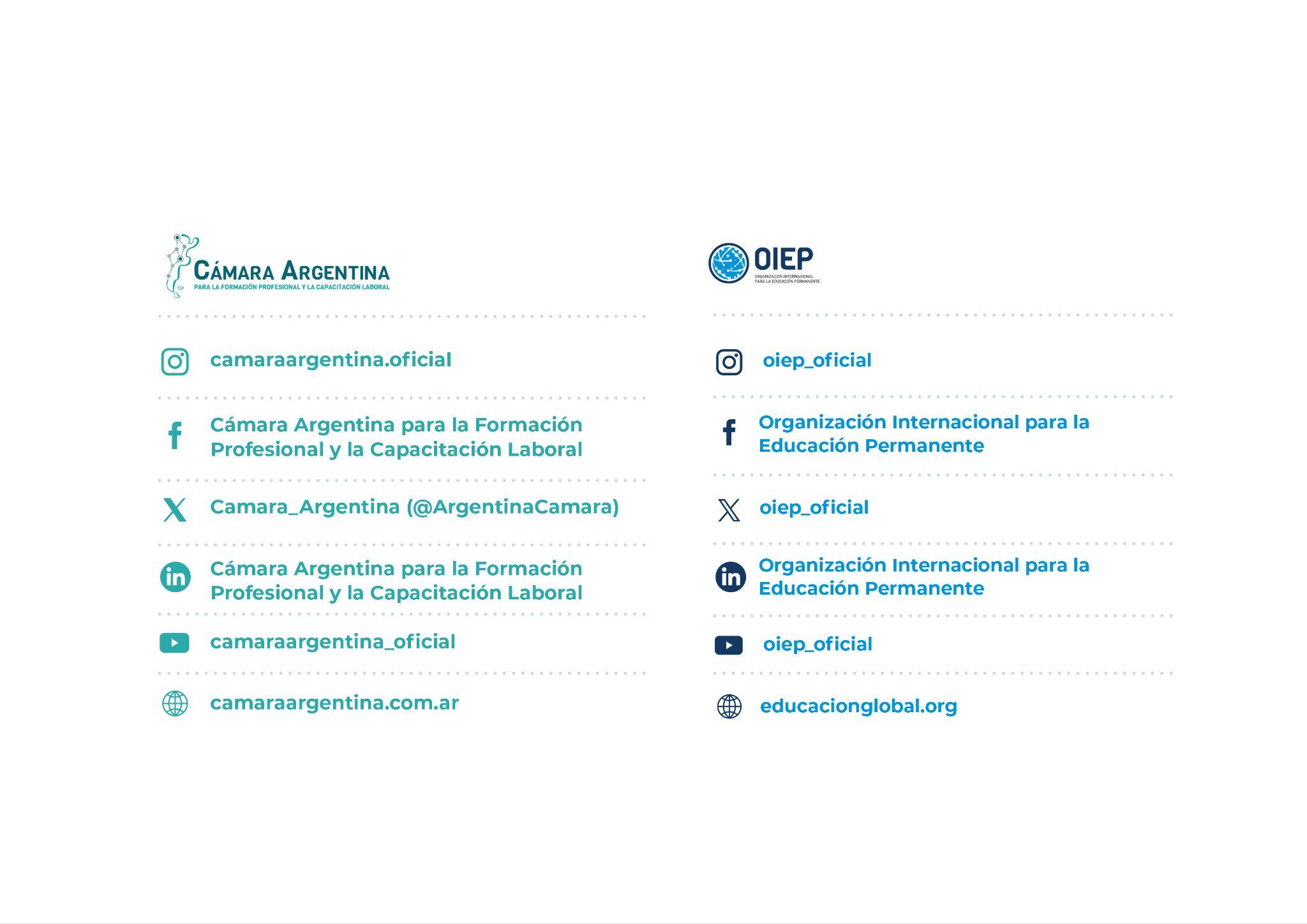